Mācību uzdevumi mūzikā – 27.04 – 8.05 
Tēma «Ģimene» 5-7 gadi

1.Noklausies dziesmu par bērniņu un māmiņu “’Mazā sirsniņa lūdz”
https://youtu.be/rBf-cvz67ow

2.Dziedi līdzi dziesmai «Bučiņas»
https://youtu.be/OKCDSnflPyU

3. Izdomā dejas kustības klausoties dziesmu «No Zvaigznītes»
https://youtu.be/6N0O-8JswkQ
KLAUSIES DZIESMU «MAMMĪTE BITĪTE
https://youtu.be/F_DqAfEHg3s
https://youtu.be/xiEhppu0K0w

SAVIENO PAREIZĀS PUĶU KRĀSAS BIŠU MEDUS GROZIEM
IZKRĀSO BIŠU ĢIMENI IZSKAITI UN UZRAKSTI CIPARU CIK BITES IR ĢIMENĒ
IZGATAVO VECĀKIEM APSVEIKUMU
1.                                                2.                                                 3.                                               4.                                                       







5. IZGRIEZ UN IELĪMĒ SAVU FOTTO 

6. UZRAKSTI KAUT KO MĪĻU
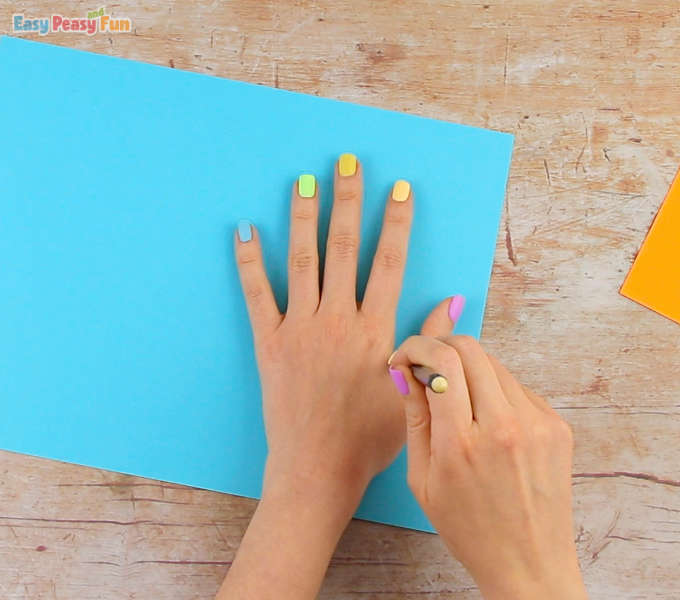 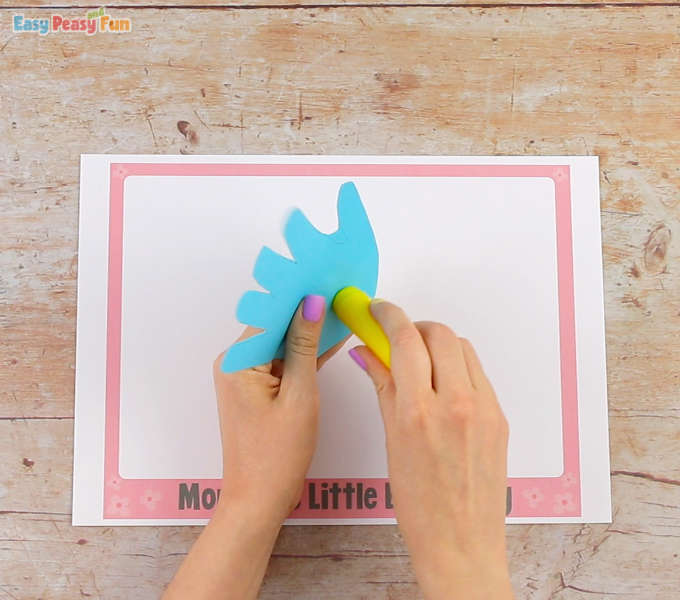 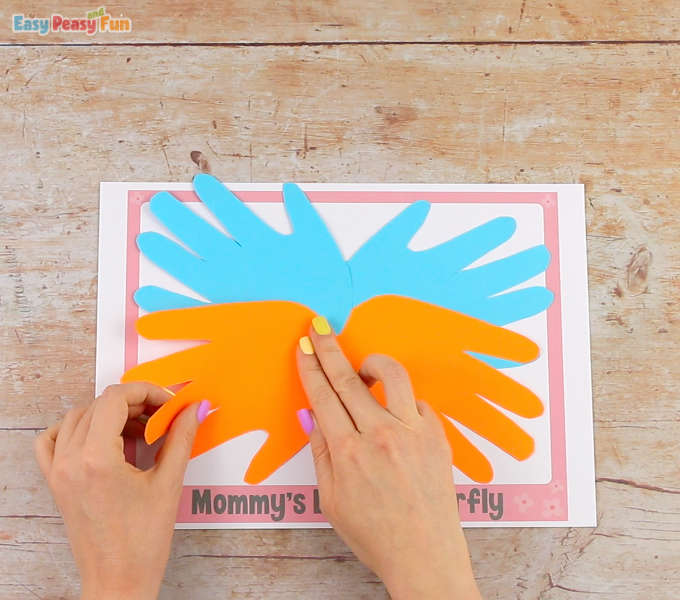 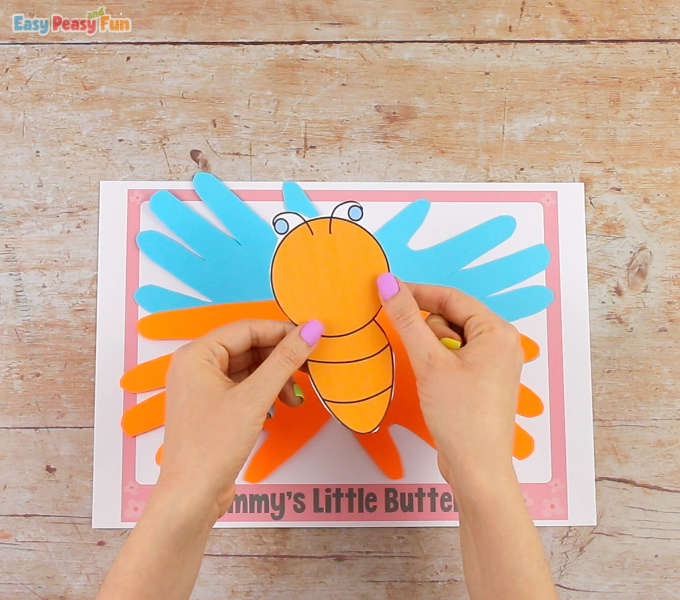 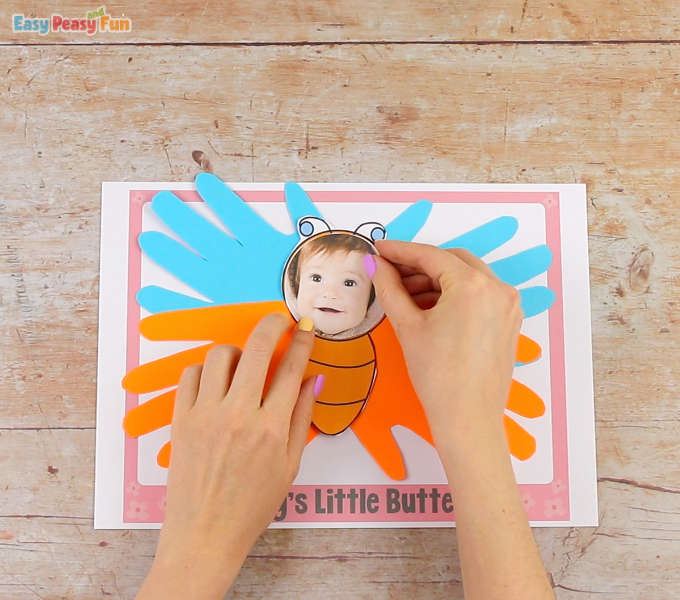 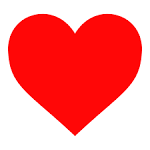 SAMEKLĒ PLASTMASA GLĀZES UN KOPĀ AR ĢIMENI SPĒLĒ ORĶESTRI SKATOTIES VIDEO

https://youtu.be/aPX2jfMrUlU
4.Vakarā pirms gulēt iešanas kopā ar mammu vai tēti dziediet šūpuļdziesmu. «Aijā žūžū»

https://youtu.be/HGNeIVyOsig
Kamēr aizmiedz, klausies vēl šūpuļdziesmas saldam miedziņam.
«Miedziņš gaida»
https://youtu.be/QfDCv5XnsUc

«Šūpuļdziesma»
 https://youtu.be/Dstat0qKoFw

«Velc pelīte saldu miegu»
https://youtu.be/Szj5Hefpy-U

«Tēti»
https://youtu.be/ztdiFkiNjDo

«Naktstauriņi»
https://youtu.be/cig6ge7_tLQ

«Čuči guli»
https://youtu.be/6HoMD0ZJSZI
«Māmiņai»
https://youtu.be/ewzRoxpAUXQ